Kafka & Samza
Weize Sun
Keywords
Personalized Service
Stateful
Unix Philosophy
Why Personalized Service?
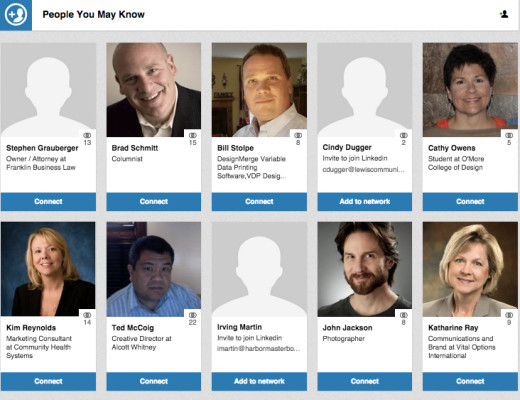 Respond at the first time,
Or you may lose customers.
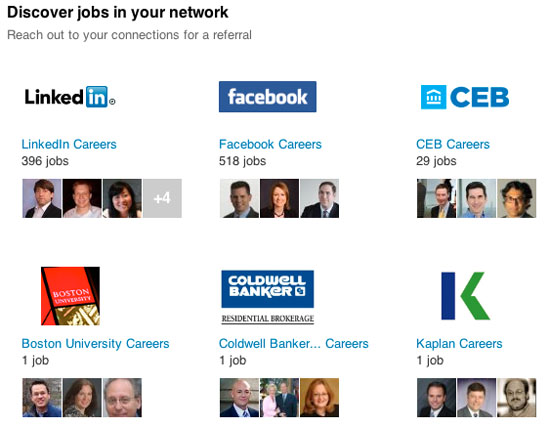 What is Kafka and what is Samza?
Kafka provides a message broker service.
Samza provides  a framework for processing message.
(Currently, Kafka also adds a feature called Kafka Streams to the Kafka client library, which is similar to Samza)
Writing into partitions of topics only accepts append-mode, messages in partitions are totally ordered with offsets
Kafka
Topics are divided into partitions(also called log)
Kafka provides a publish-subscribe messaging service
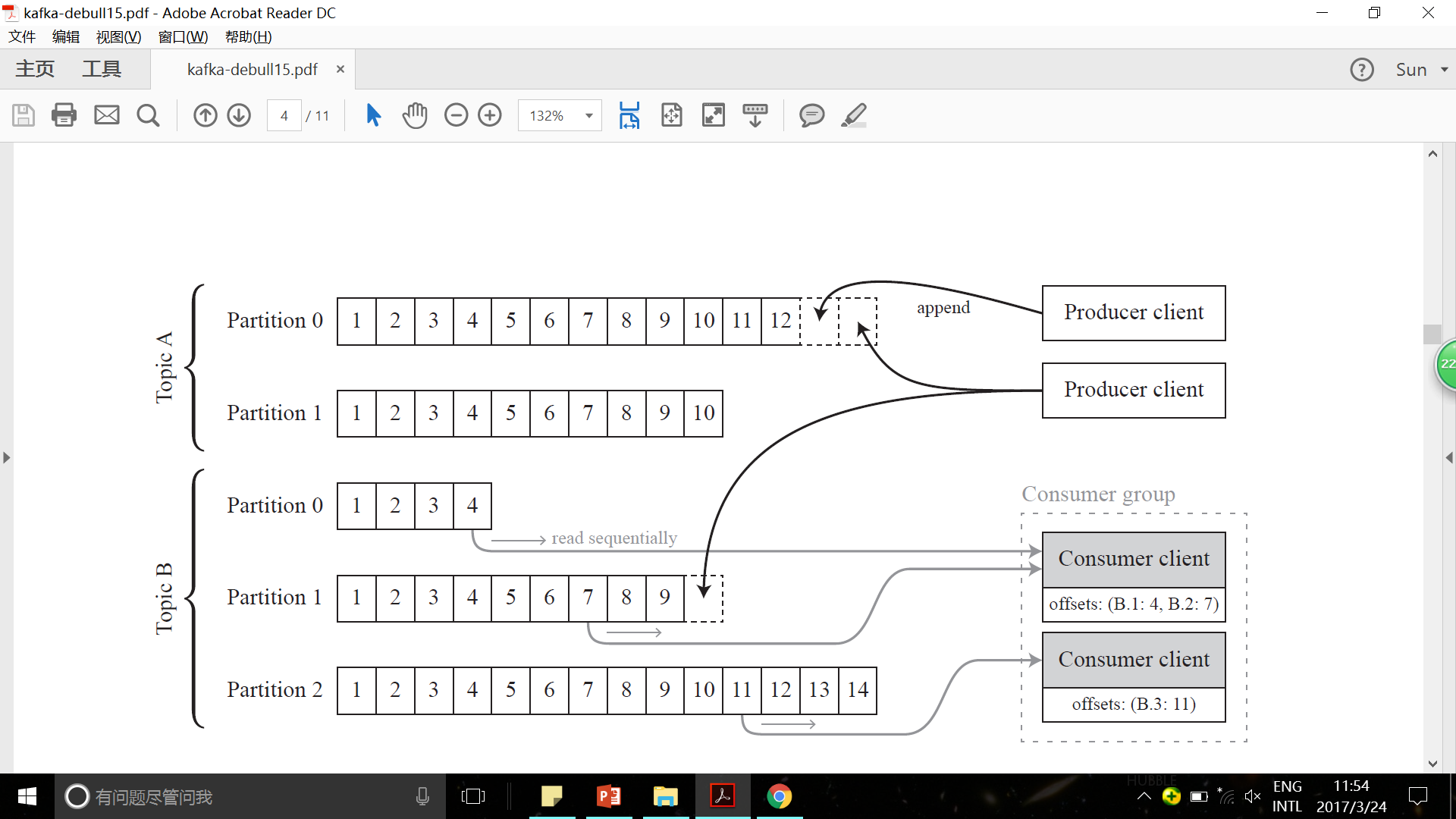 All the messages in  logs are stored in disks
Different Partitions are independent, even inside the same topic
Kafka
Kafka provides a publish-subscribe messaging service
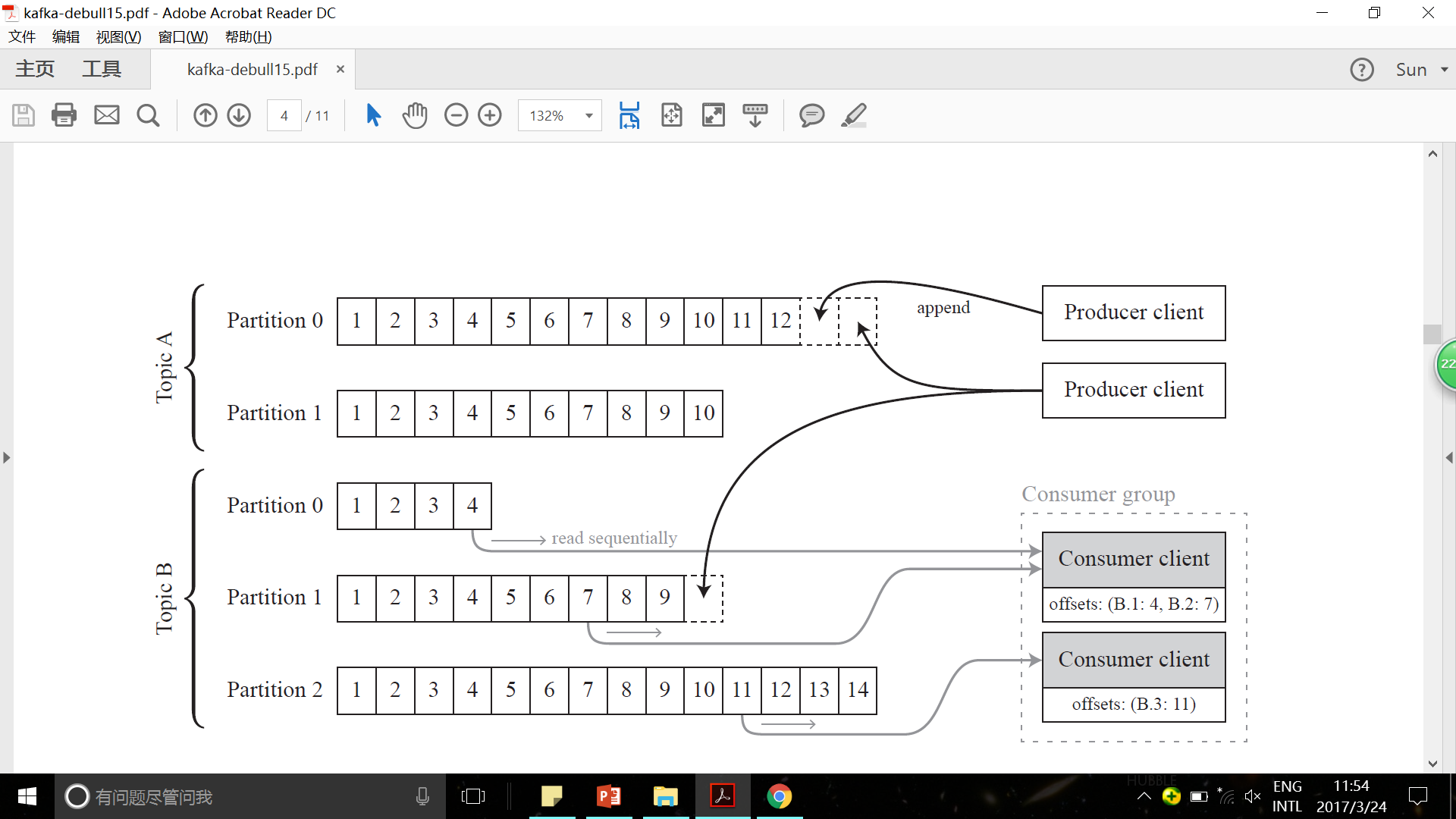 Consumer clients read messages sequentially
(the only way)
Kafka
Clients remember offsets to communicate with the topic and avoid crashing
Kafka provides a publish-subscribe messaging service
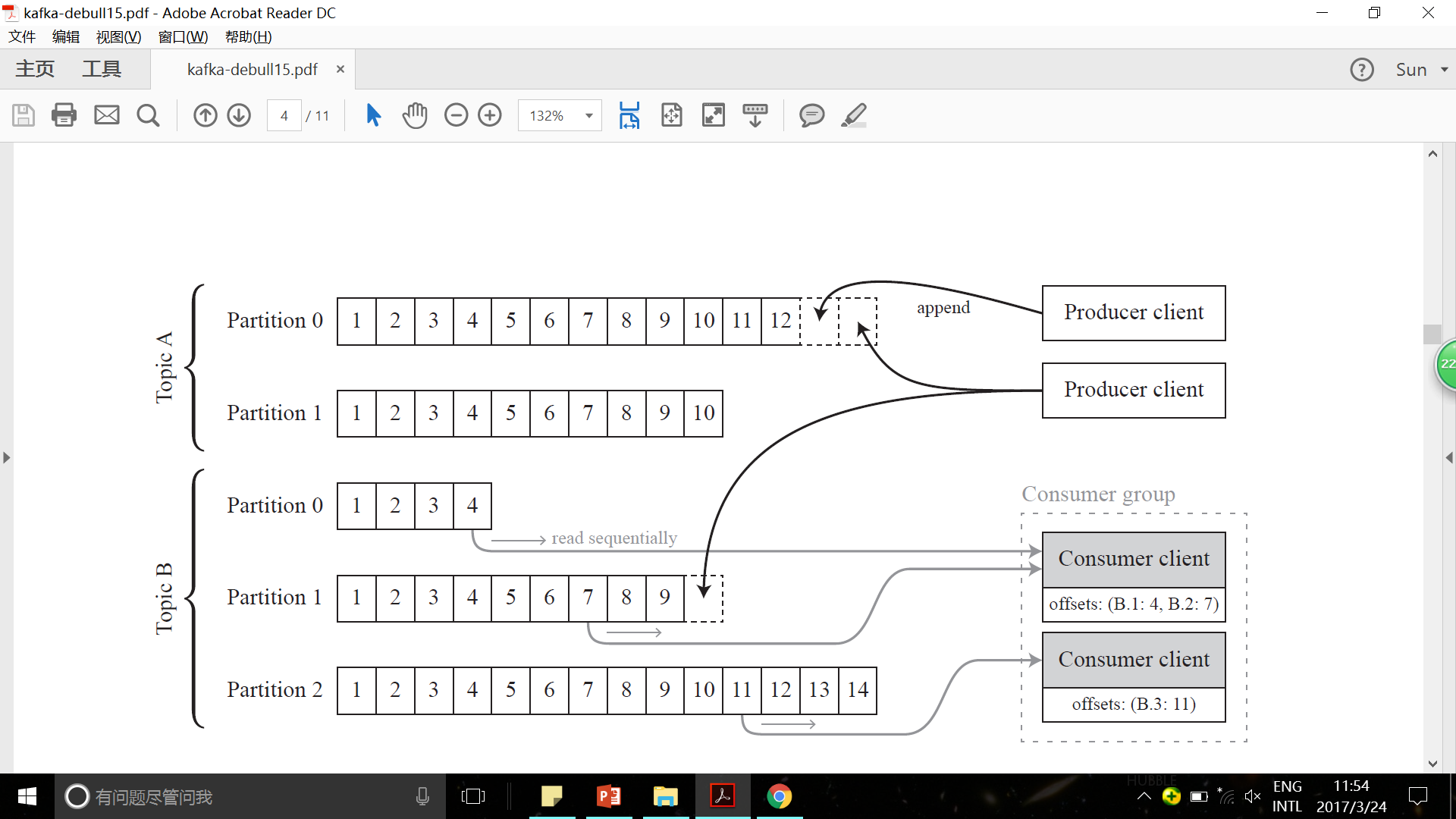 The work of consuming a topic can be shared among consumer groups
Kafka partitions
Assign replicas to different consumers
Once a leader dies, other replicas will be chosen as a new leader
Partition replica 3
Partition replica 1
Partition replica 2
Leader
Broker node 1
Broker node 2
Broker node 3
Copy the change to other replicas
Publisher write to leader
Scalability of Kafka– log compaction
Usually there will be approximately 100 topic-partitions per broker node
Overwritten keys will be send to garbage collector
Latest keys will be kept for indefinite time
Samza
One StreamTask for each partition reading
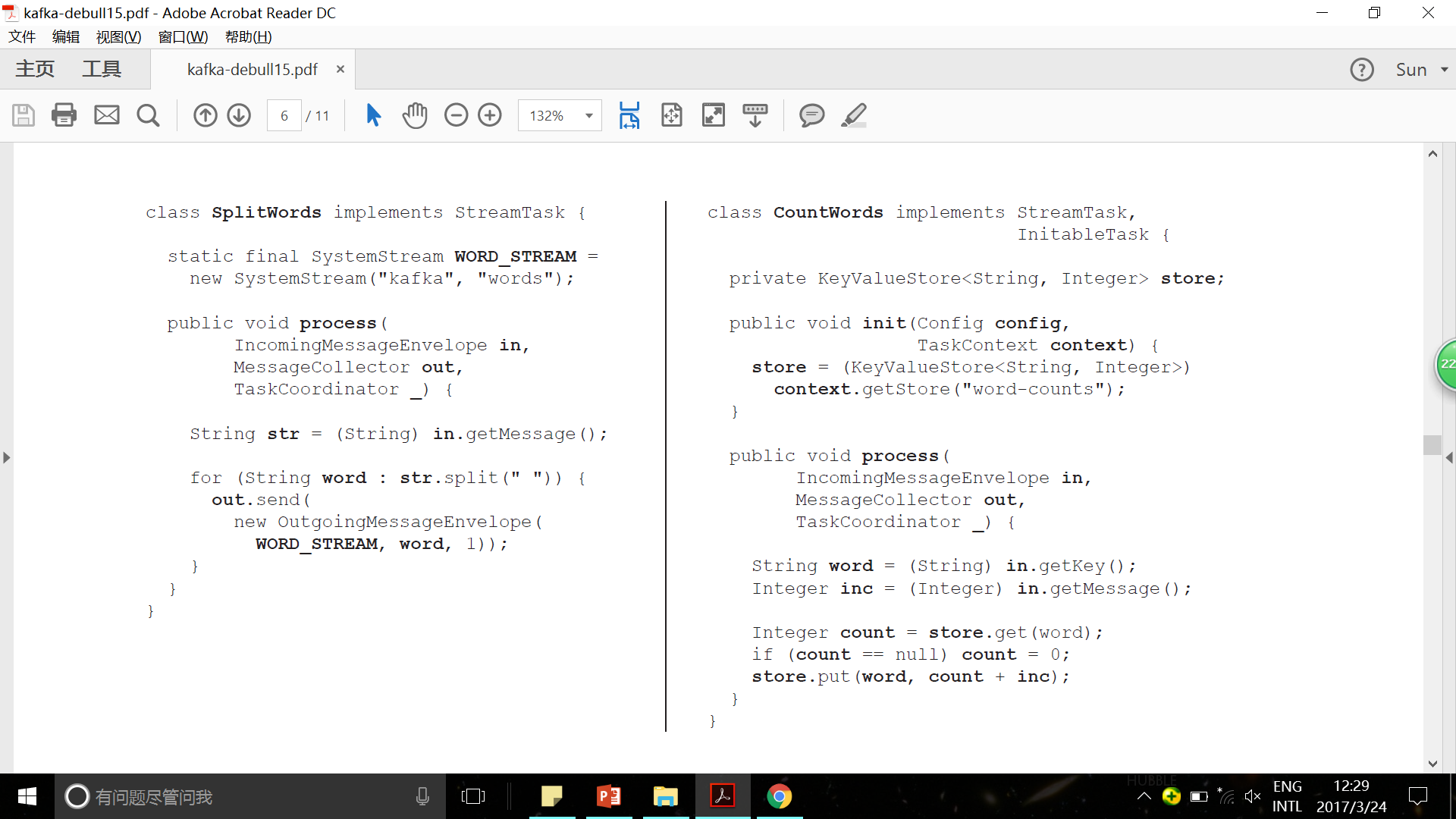 Process interface responsible for message manipulation
Interaction between Samza & Kafka
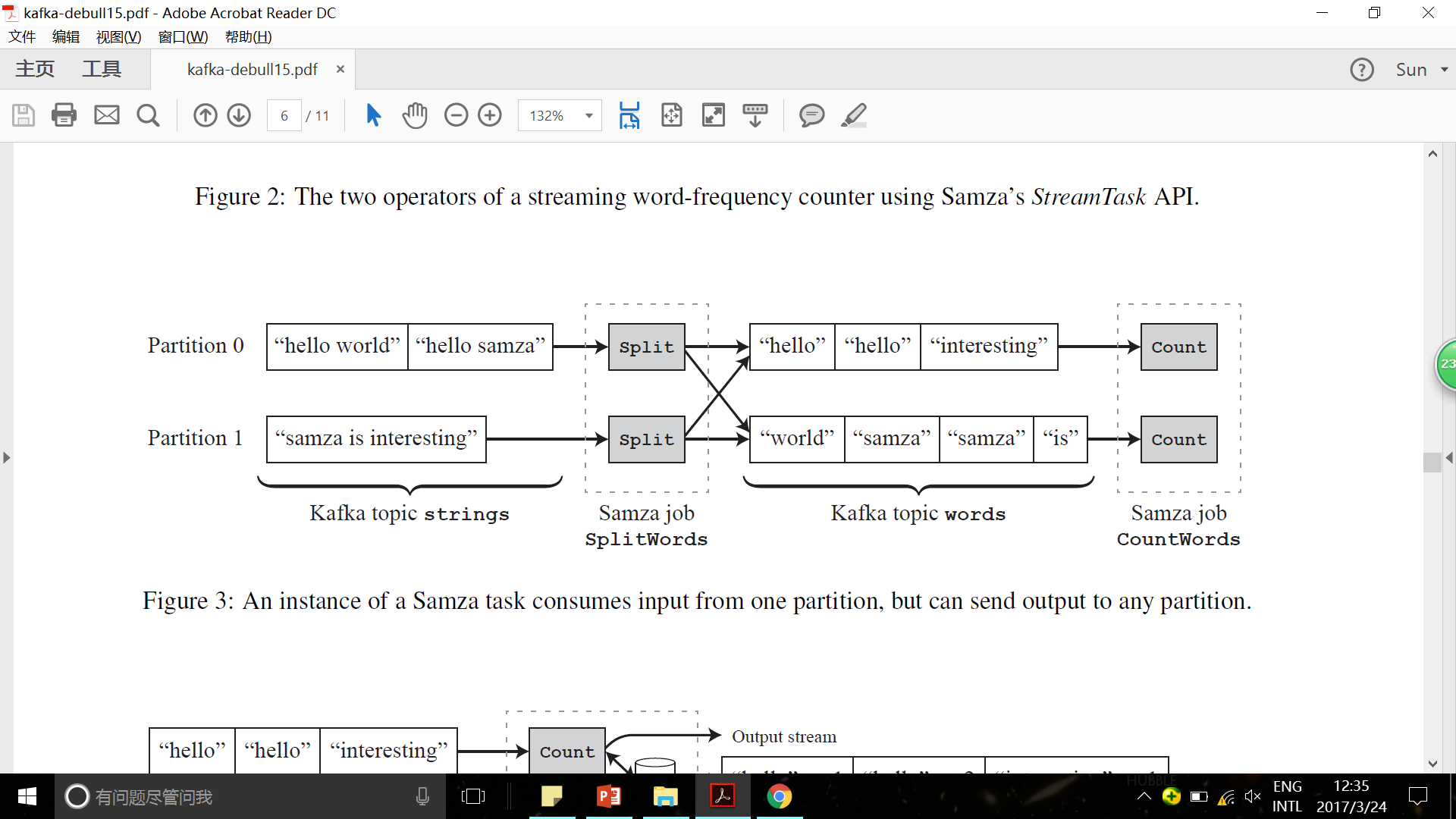 This data structure store the state
State management of Samza
State management is designed to survive thread crash
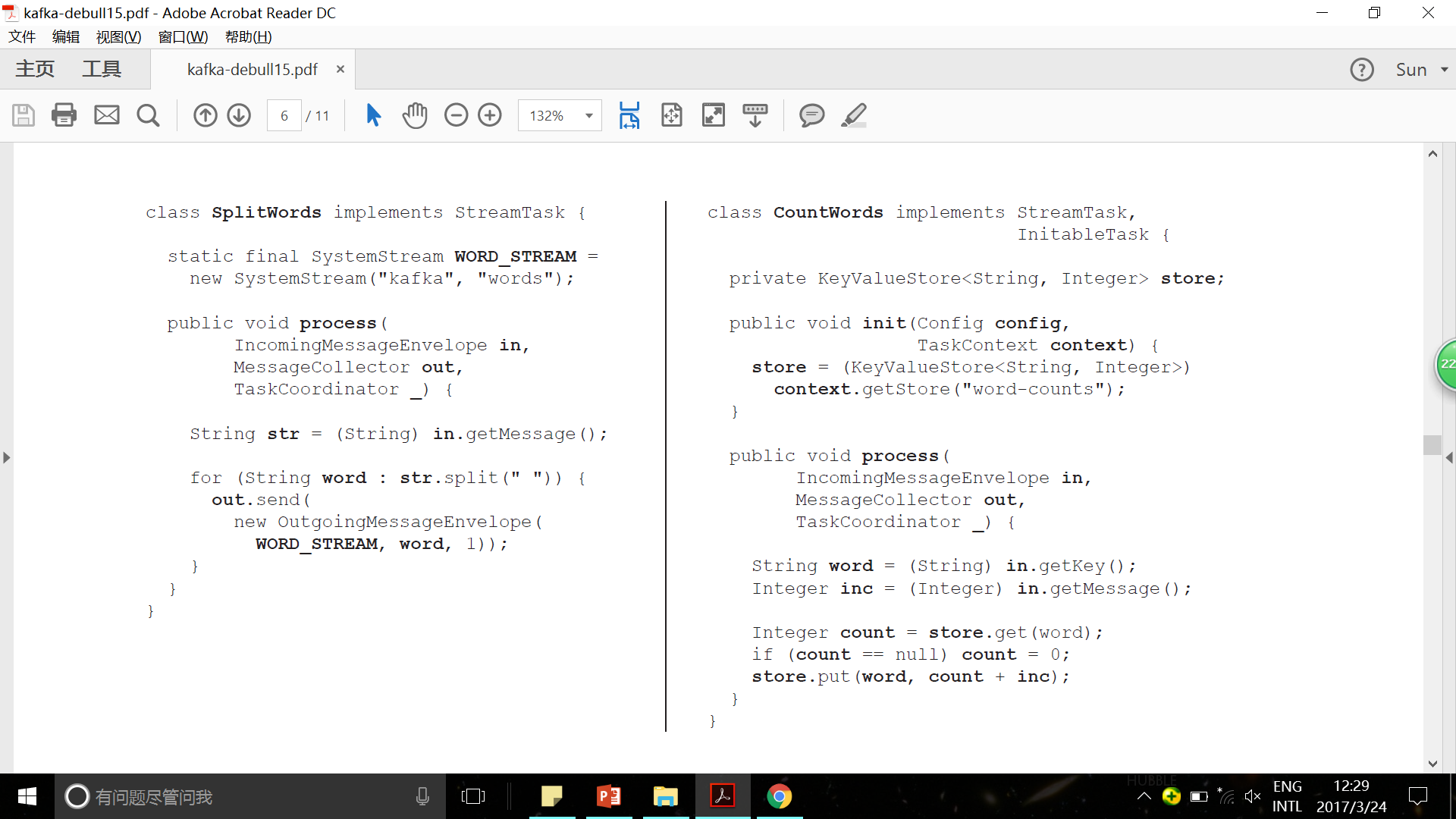 Samza uses RockDB to provides low-latency access to disk.
State management of Samza
In case disk crashes, Samza also writes to a partition to Kafka to store the state
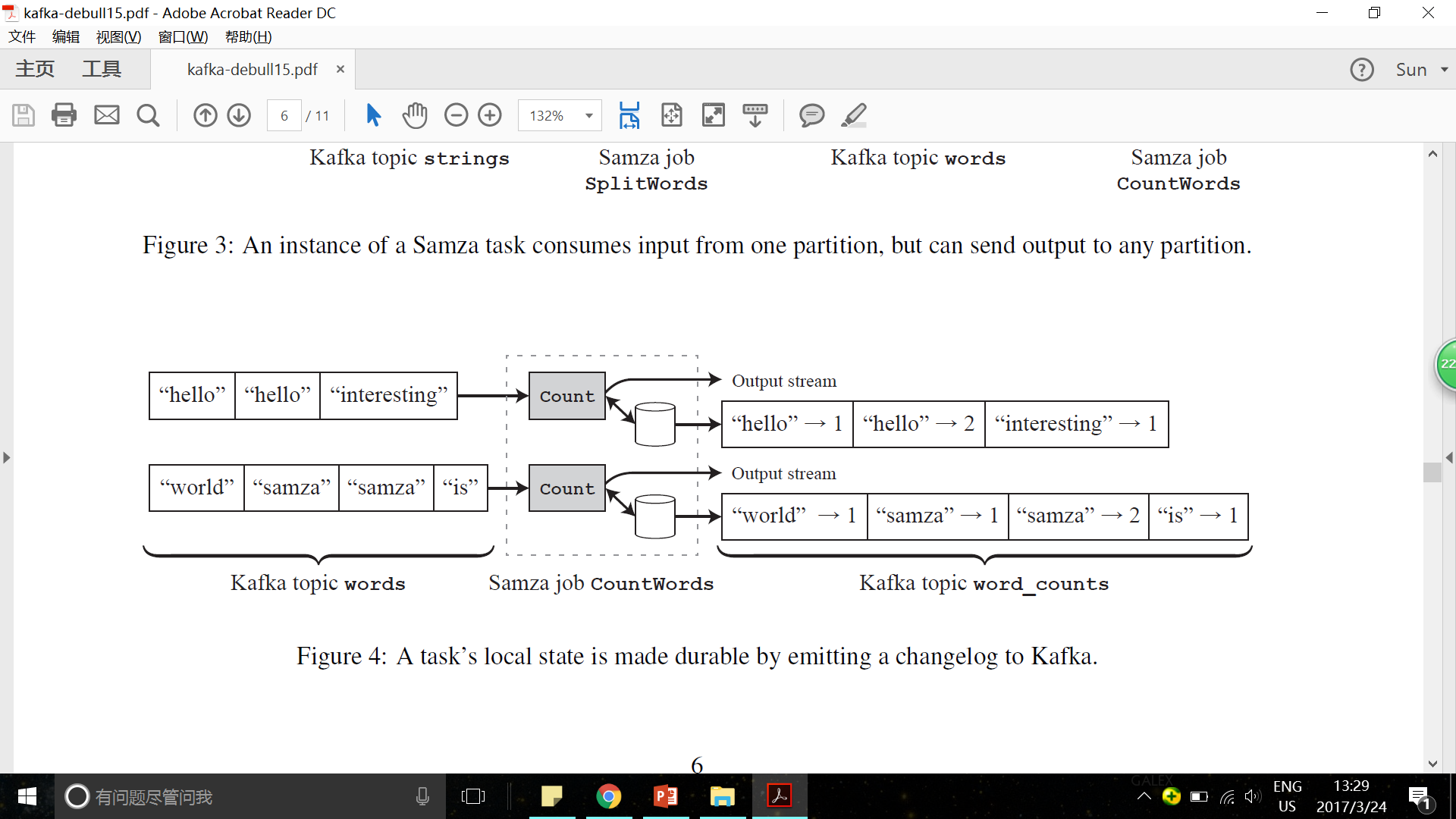 Advantage of Stateful system
Avoid system crash
Support stream join
Different streams can share information
Stream join of Samza
Window join: messages from input streams A and B
are matched if they have the same key, and occur within some time interval Δt of one another.
Assumption:  A and B are partitioned in the same way
Process in StreamTask
Log compacted stream in StreamTask
Shared information
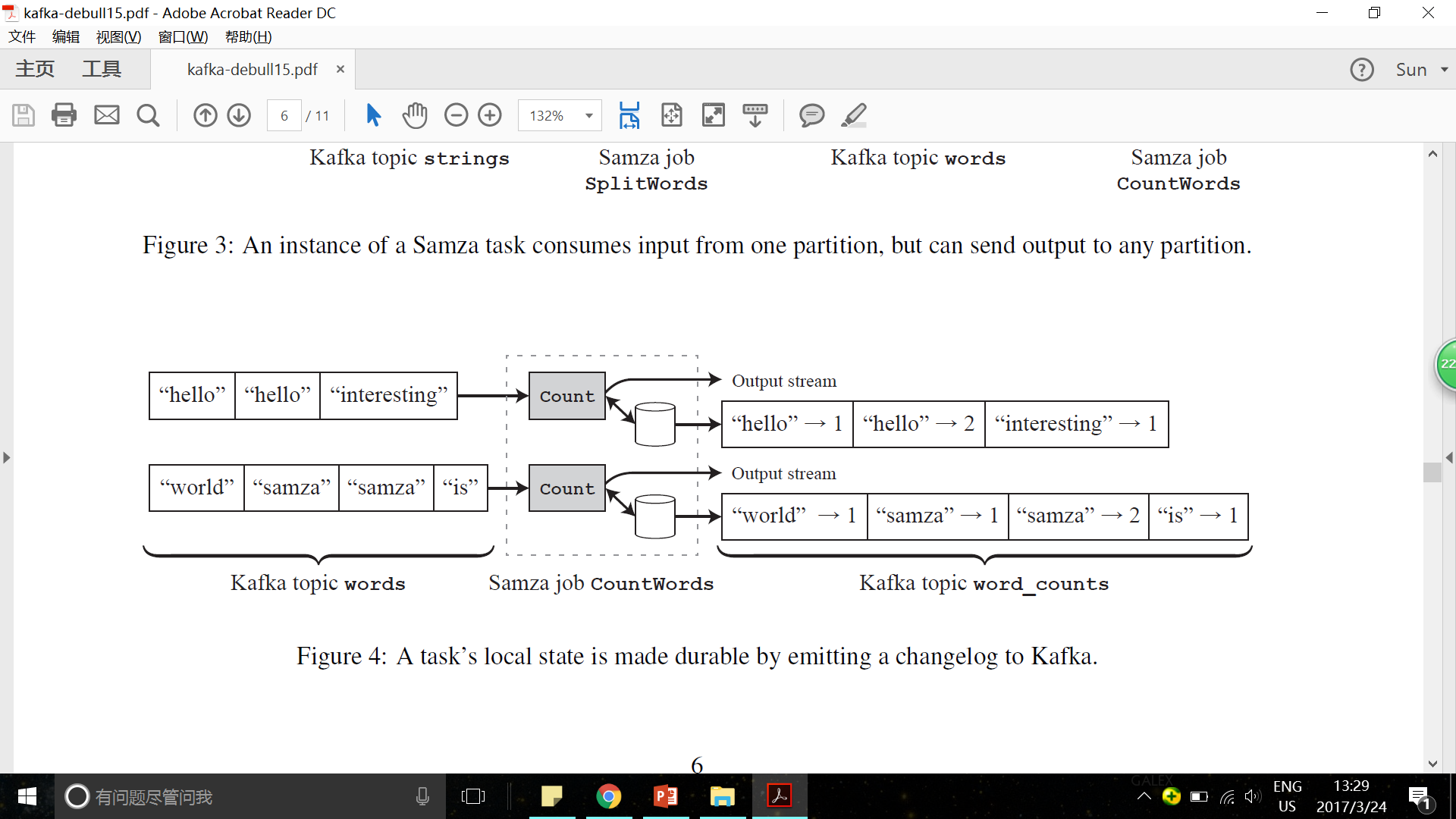 Share information
People are interested in technology!
A listening Stream
Unix Philosophy & Samza, Kafka
Unix philosophy: “Make each program do one thing well. To do a new job, build afresh
rather than complicate old programs by adding new ‘features’.”
An append-only log cannot support random access, which is commonly used.
Use Samza to build an index-store instead.
The stream-processing model of computation is fundamentally asynchronous
Limitations of Samza, Kafka
If a Kafka consumer or Samza job crashes and restarts, it resumes consuming messages from the most
recently checkpointed offset. Thus, any messages processed between the last checkpoint and the crash are
processed twice.

(Work-in-process is developing an atomic commit protocol)
Samza uses a low-level one-message-at-a-time programming model, which is very flexible, but also harder to
Use.

(A SQL-like language of Samza is in process)